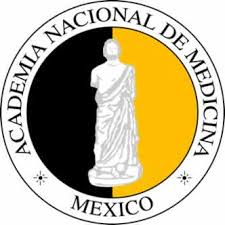 El legado del Dr. Bustamante: un llamado a las nuevas generaciones de salubristas
Dr. Rafael Lozano Ascencio
Académico del Dpto. de Salud Publica y Sociología Médica, ANMM
Profesor de Salud Global, IHME, Universidad de Washington

Simposio:   Miguel E. Bustamante: un innovador incansable de la Salud Pública
 19 de julio 2017
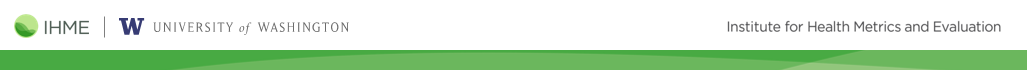 Legado
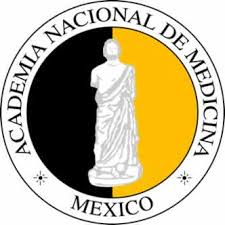 proviene del latín “legatus” 
En el lenguaje común … se utiliza para designar a todo aquello que una persona o una organización puede recibir de sus antecesores o de sus pares
hablamos del legado social o cultural y no del jurídico o biológico que se conoce como "herencia
La importancia del legado que uno recibe es que posiblemente marcará su identidad a futuro
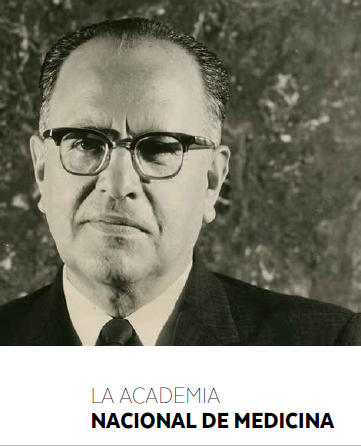 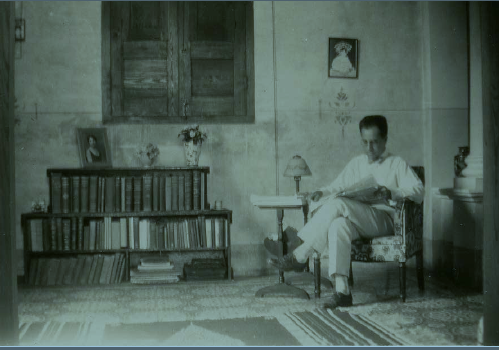 Joven valiente e inteligente
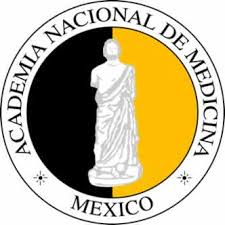 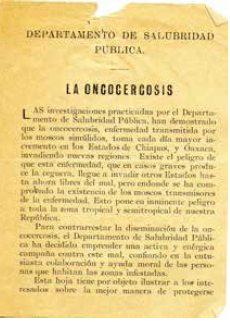 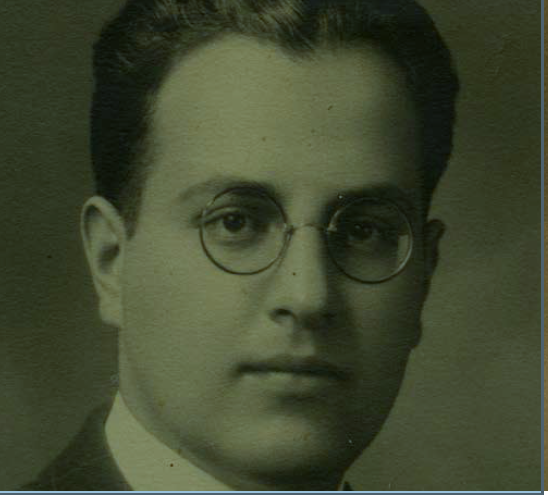 Escribiente bibliotecario de la ANMM
1921-1924
Médico cirujano 1925 Doctor en Salud Publica en 1929
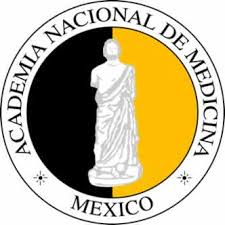 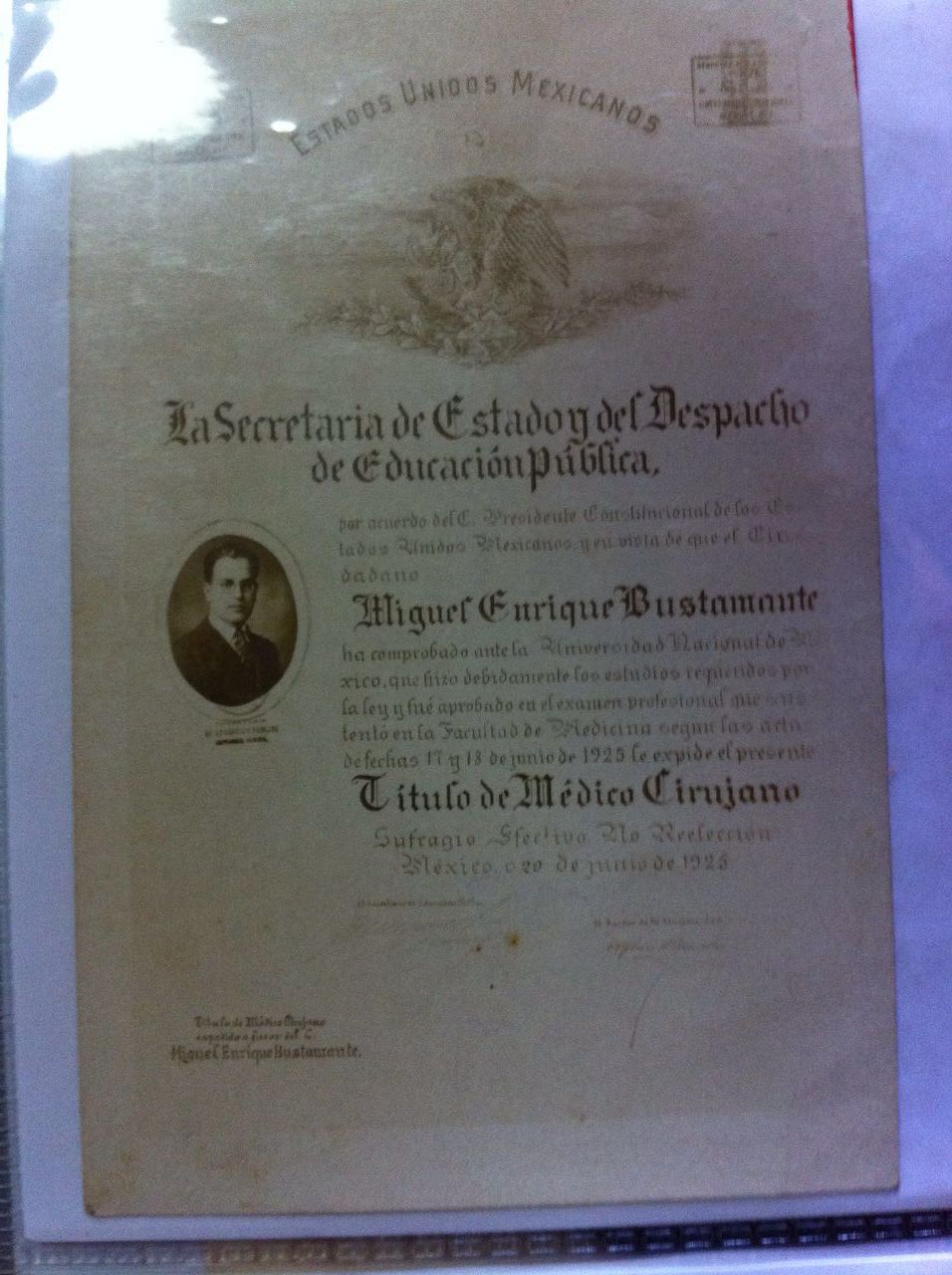 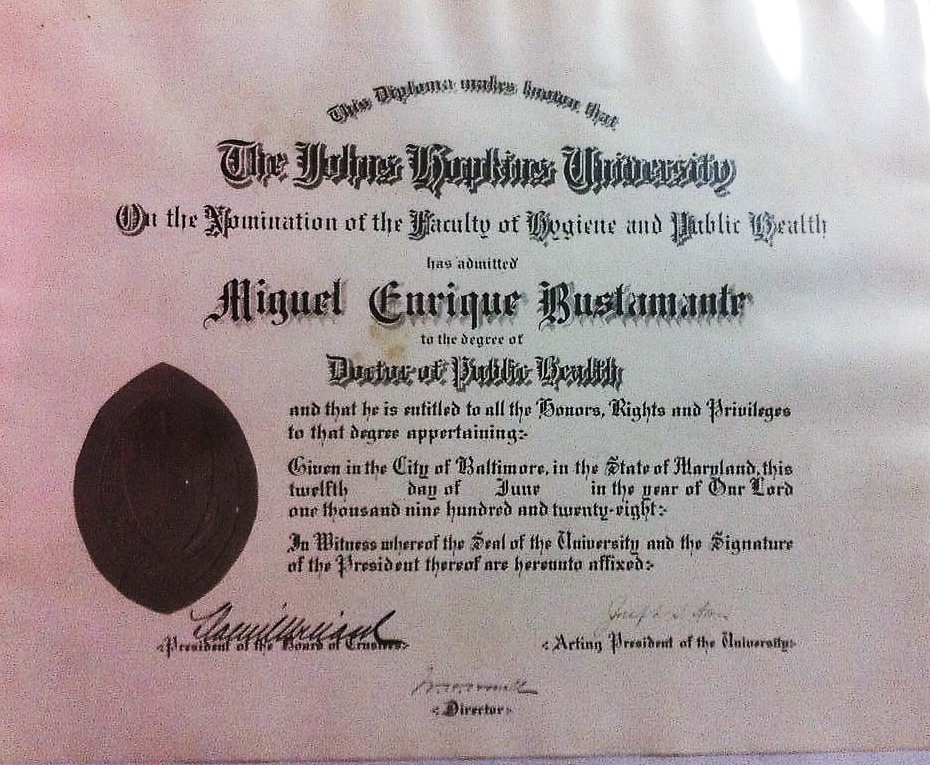 20 de junio de 1929
20 de junio de 1925
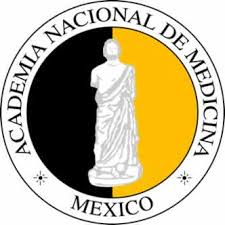 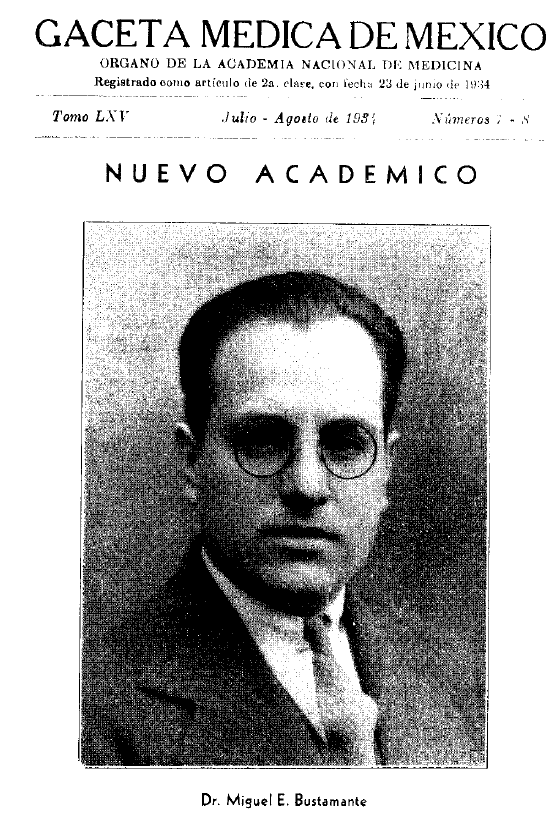 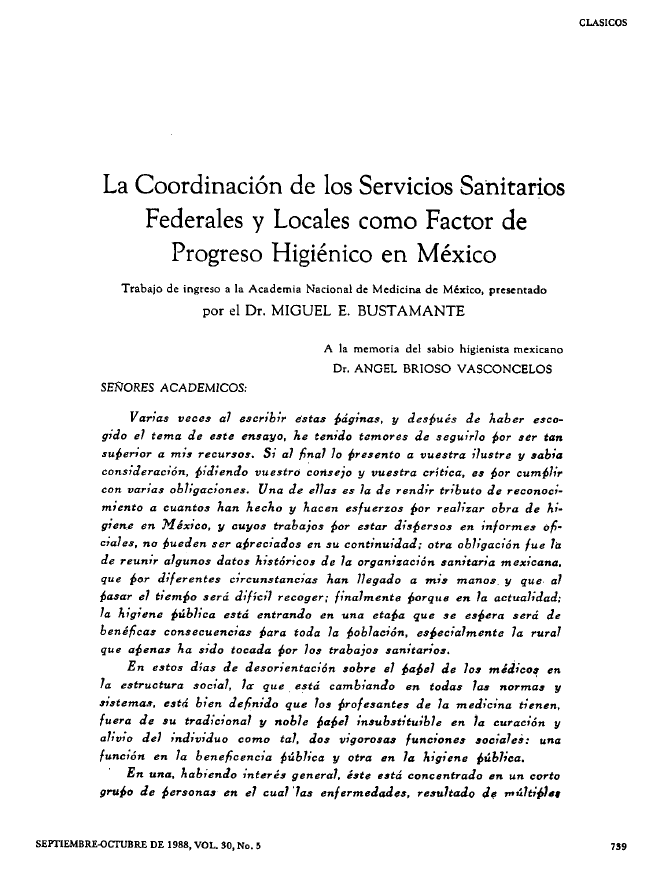 Razones por las que leer el trabajo de ingreso a la ANMM en 1934
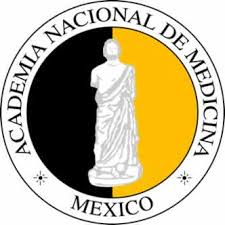 Es un documento histórico que da cuenta de la forma como se inicia la descentralización de los servicios de salud y un modelo de atención primaria exhaustivo mucho años antes de que la OMS lo anunciara como una solución para el mundo
Es la voz de un joven académico que tuvo el valor de escribir y presentar ante académicos de prestigio lecciones de progreso para nuestro país. Bustamante era valiente y decidido a pesar del pensamiento conservador de los académicos de todas las épocas.
Es un ejemplo de que la Salud Pública va más allá de prevenir la enfermedad, prolongar la vida y promover la salud física. Tanto Bustamante como Winslow establecen que la organización de los servicios de medicina y enfermería con funciones de anticipación y manejo del daño, para garantizar un buen nivel de salud.
Rigor en sus publicaciones
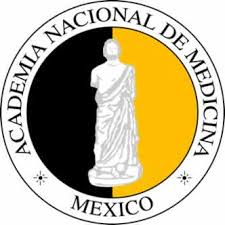 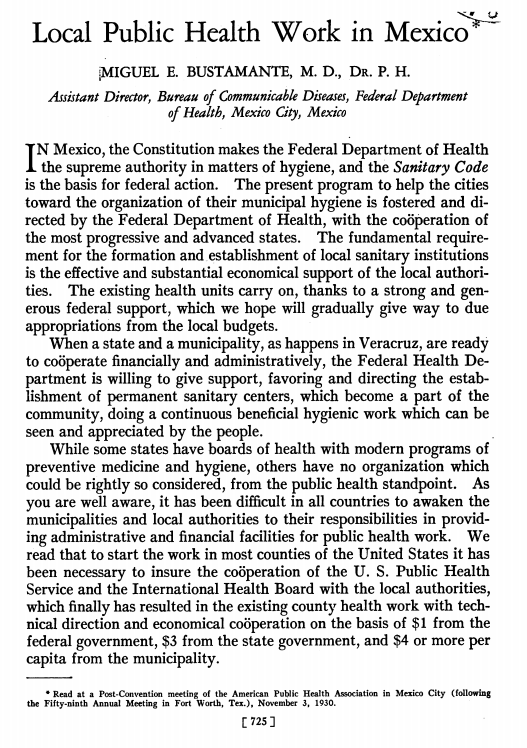 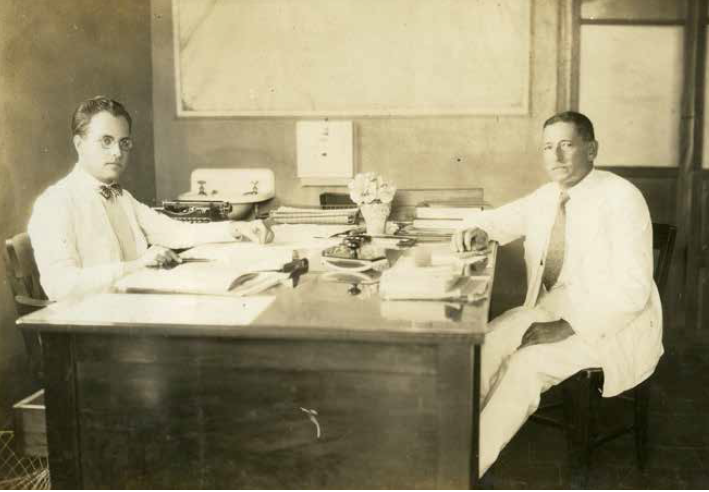 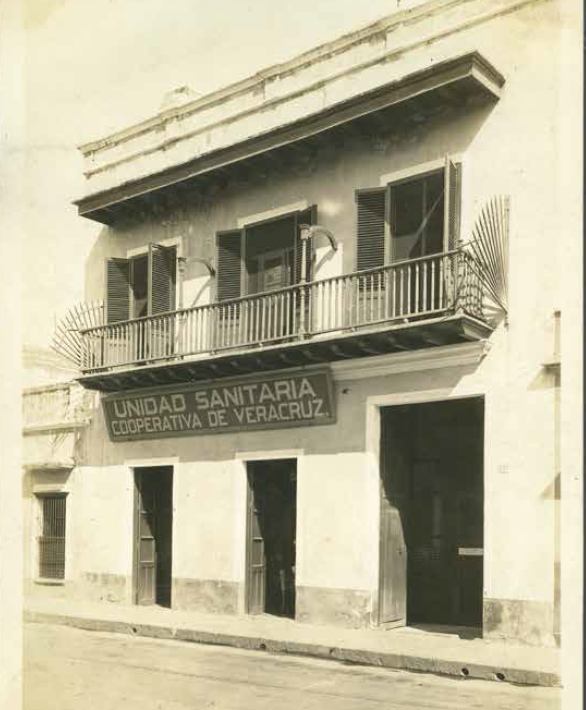 Rigor en sus publicaciones
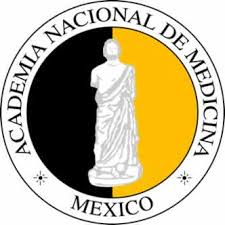 Espectacular Cambio en 3 décadas
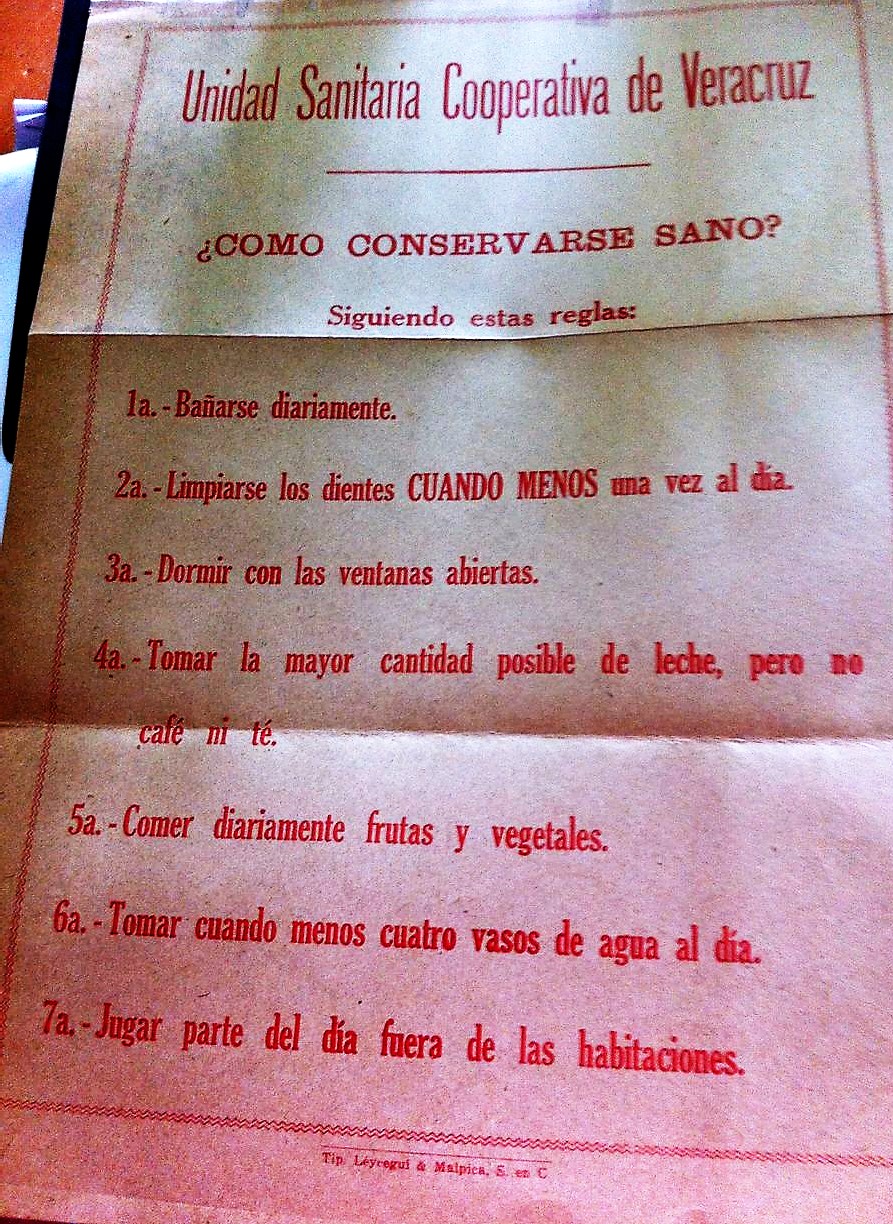 Tasa x 1,000 hab
Fuente: Bustamante ME. 1931
En Veracruz el principal obstáculo es la falta de educación en salud pública. Aunque la gente está dispuesta a aceptar explicaciones claras, el espectador general piensa que la principal ocupación del Dpto. de Salubridad debe ser la corrección de las molestias. Se equipara a un juez de quejas que pertenecen a la policía  y no de las leyes sanitarias.
No publicaba sin datos
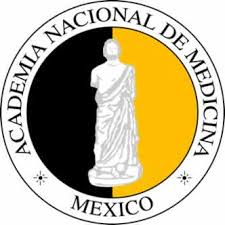 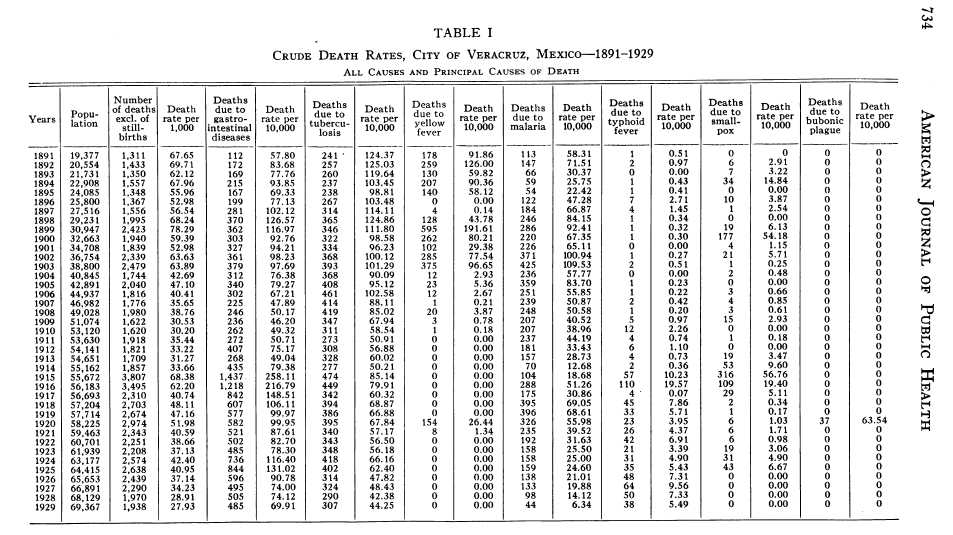 Fuente: Bustamante ME, 1931
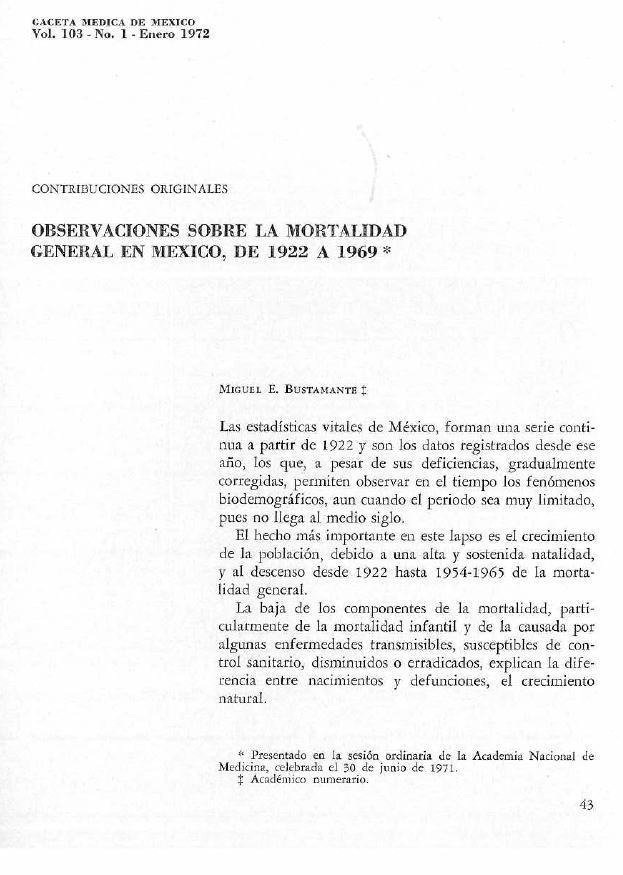 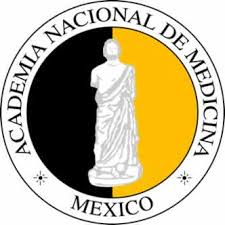 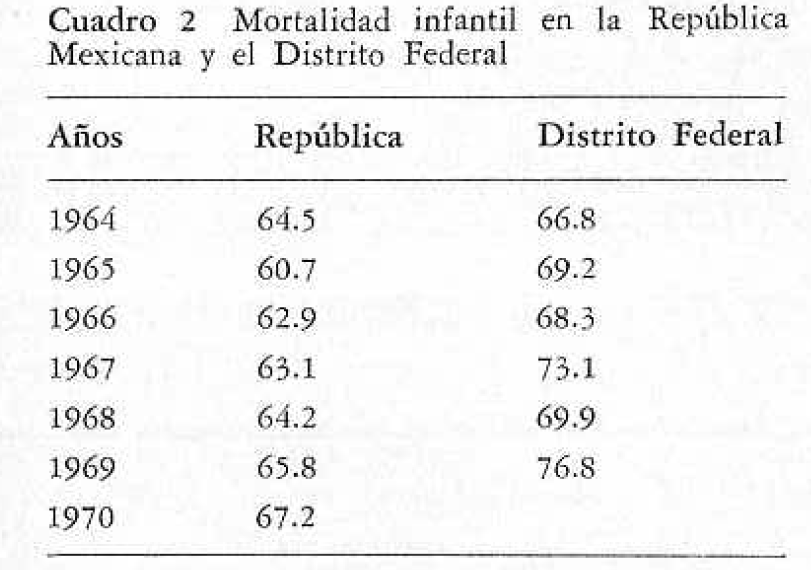 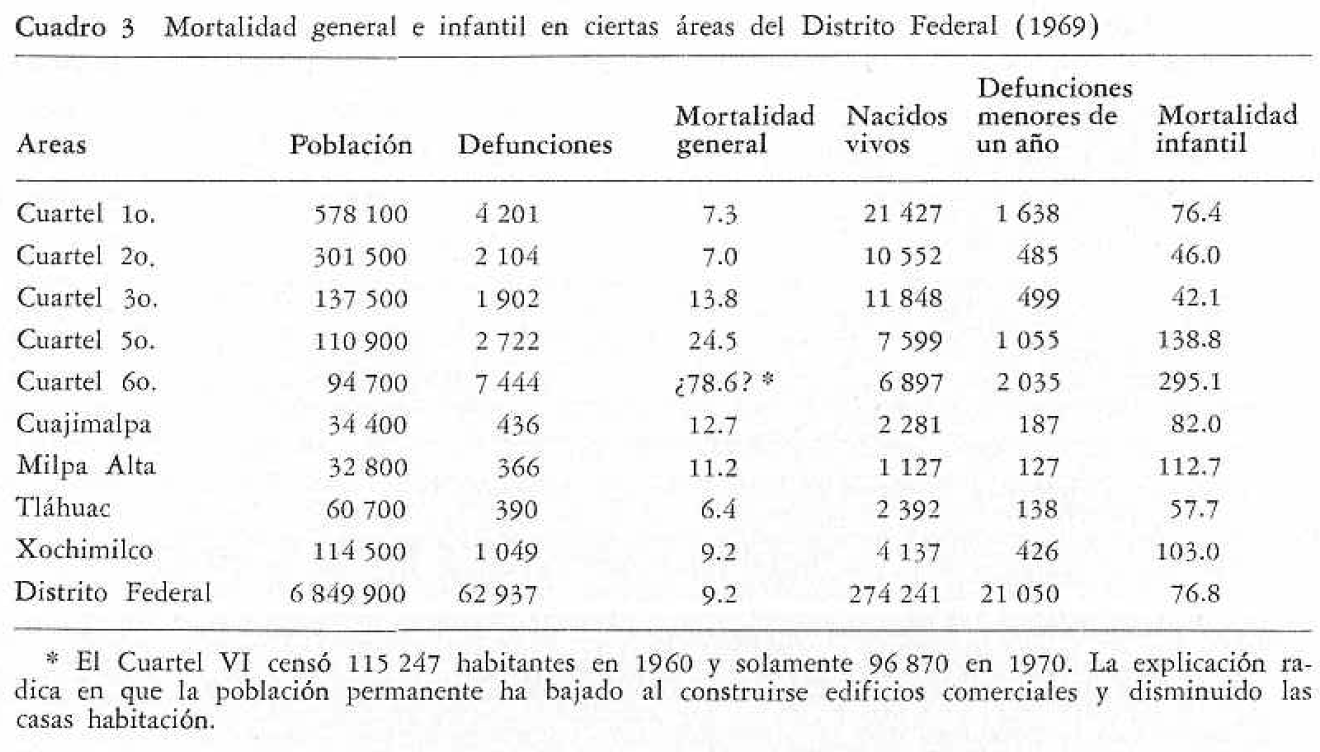 Fuente: Bustamante ME, 1972
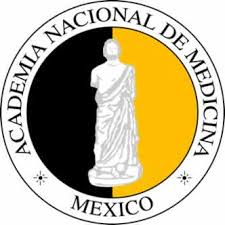 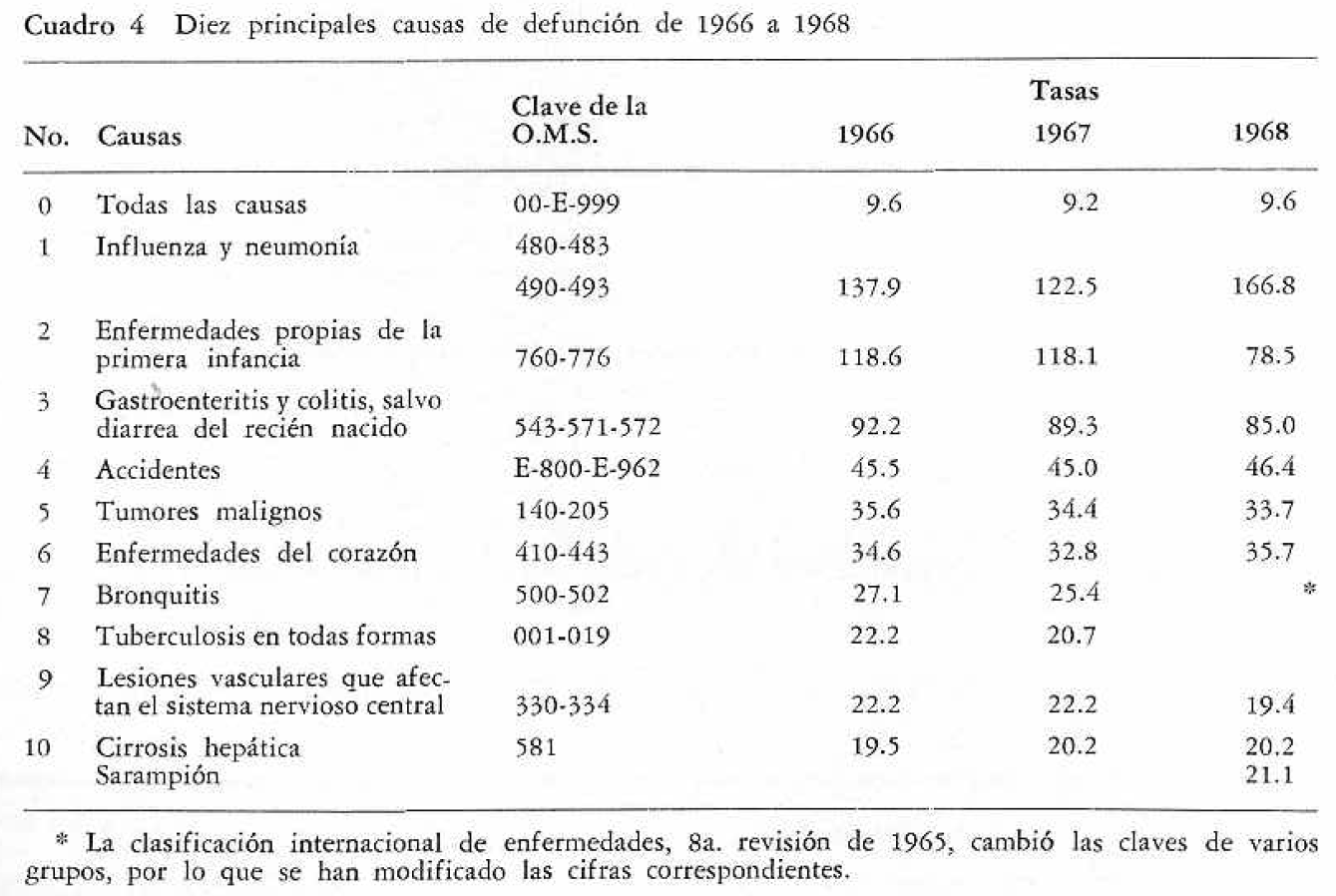 Fuente: Bustamante ME, 1972
¿Qué concluyó ME Bustamante?
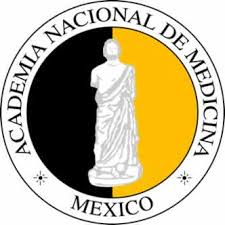 La mortalidad general en México no cambia en los últimos años y la infantil asciende sin duda alguna
Las enfermedades transmisibles siguen siendo problemas de salud pública; las enfermedades degenerativas y crónicas ascienden y constituyen también problemas de salud pública
Los accidentes causan demasiadas muertes; los homicidios amenazan a los adultos del sexo masculino en edad productiva
Desde sus fuentes, la bioestadística deberá depender de la Secretaría de Salubridad y Asistencia para su cabal utilidad
Fuente: Bustamante ME, 1972
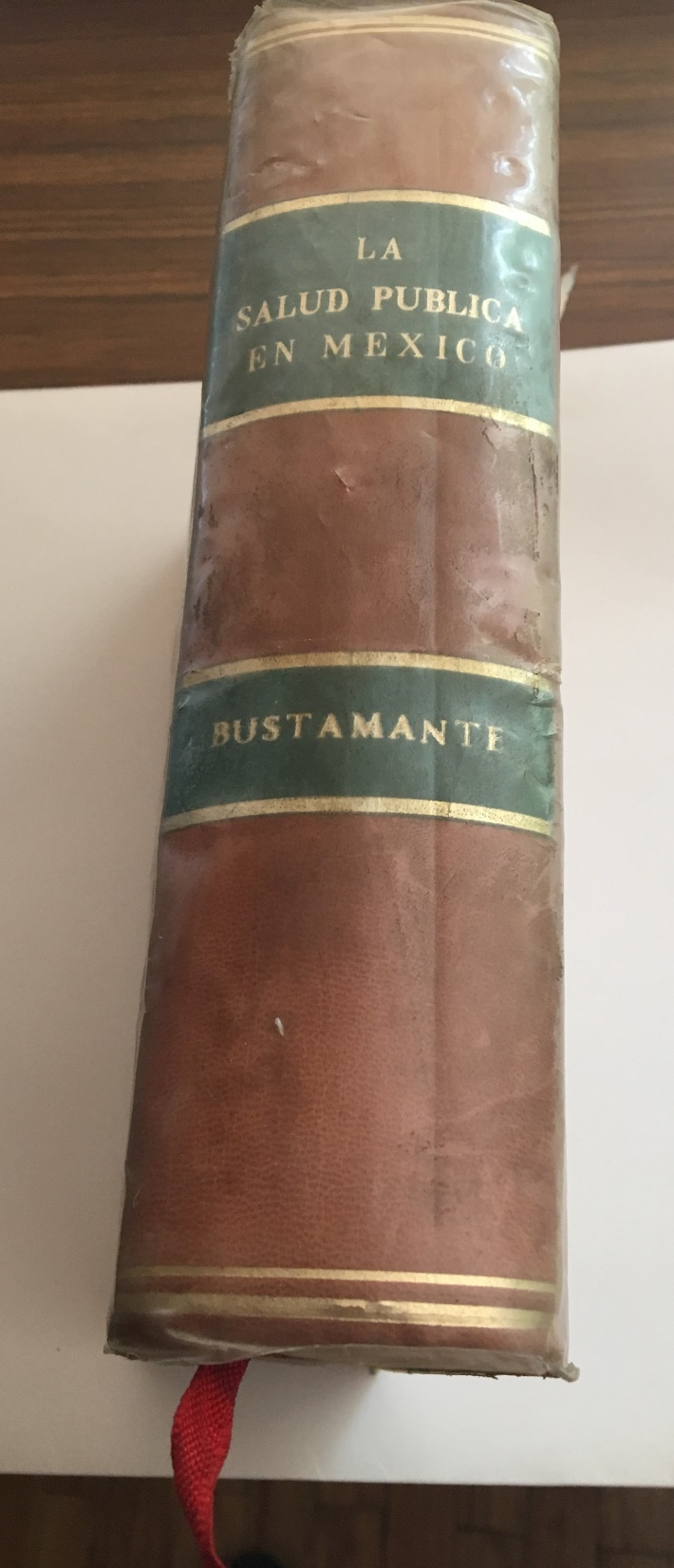 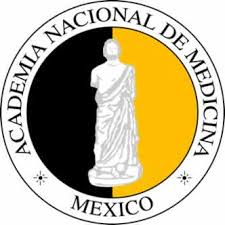 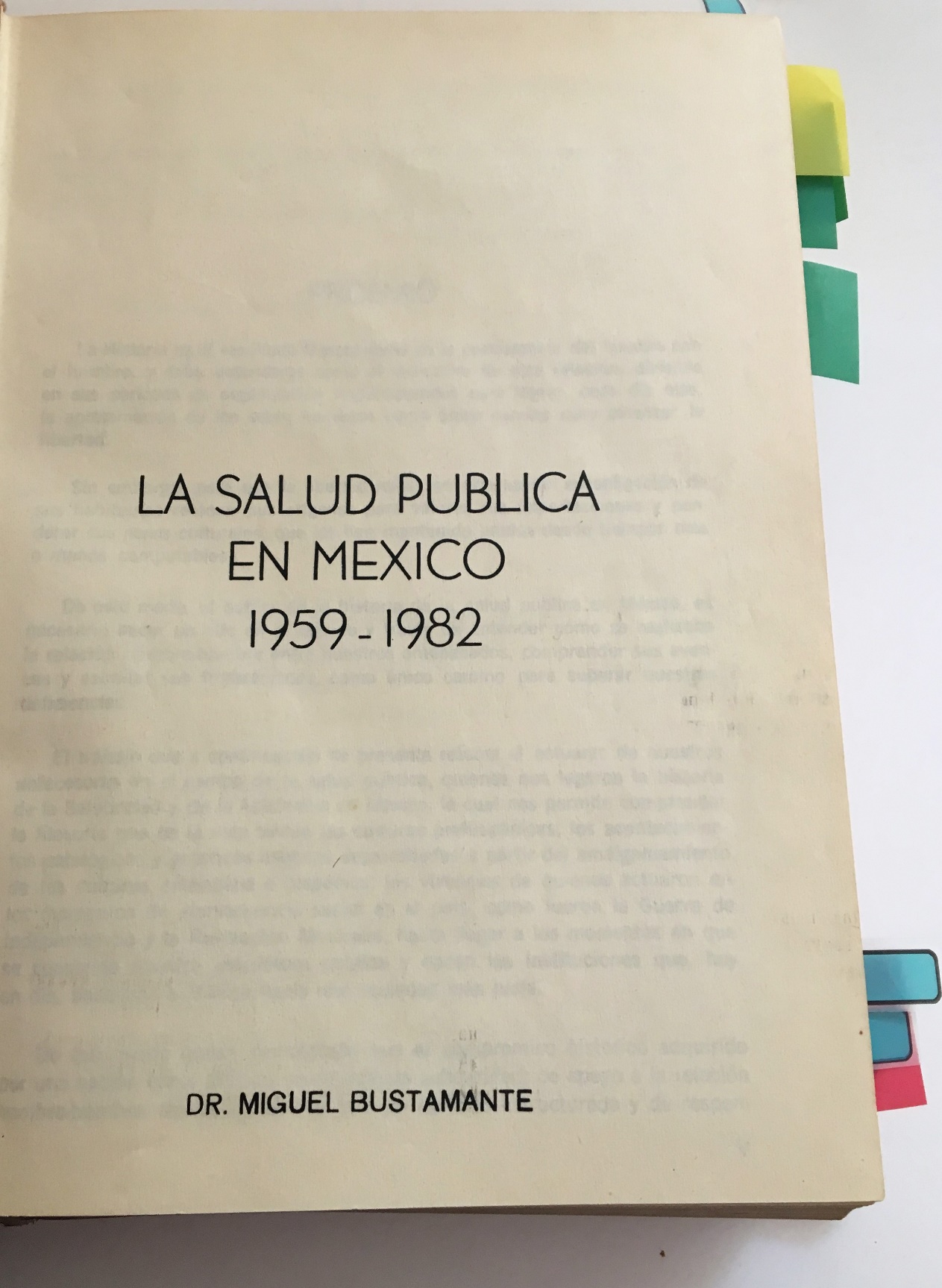 Elementos para estudiar la transición demográfica en el país
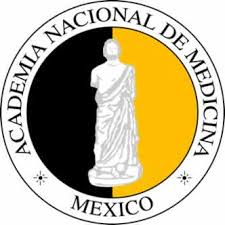 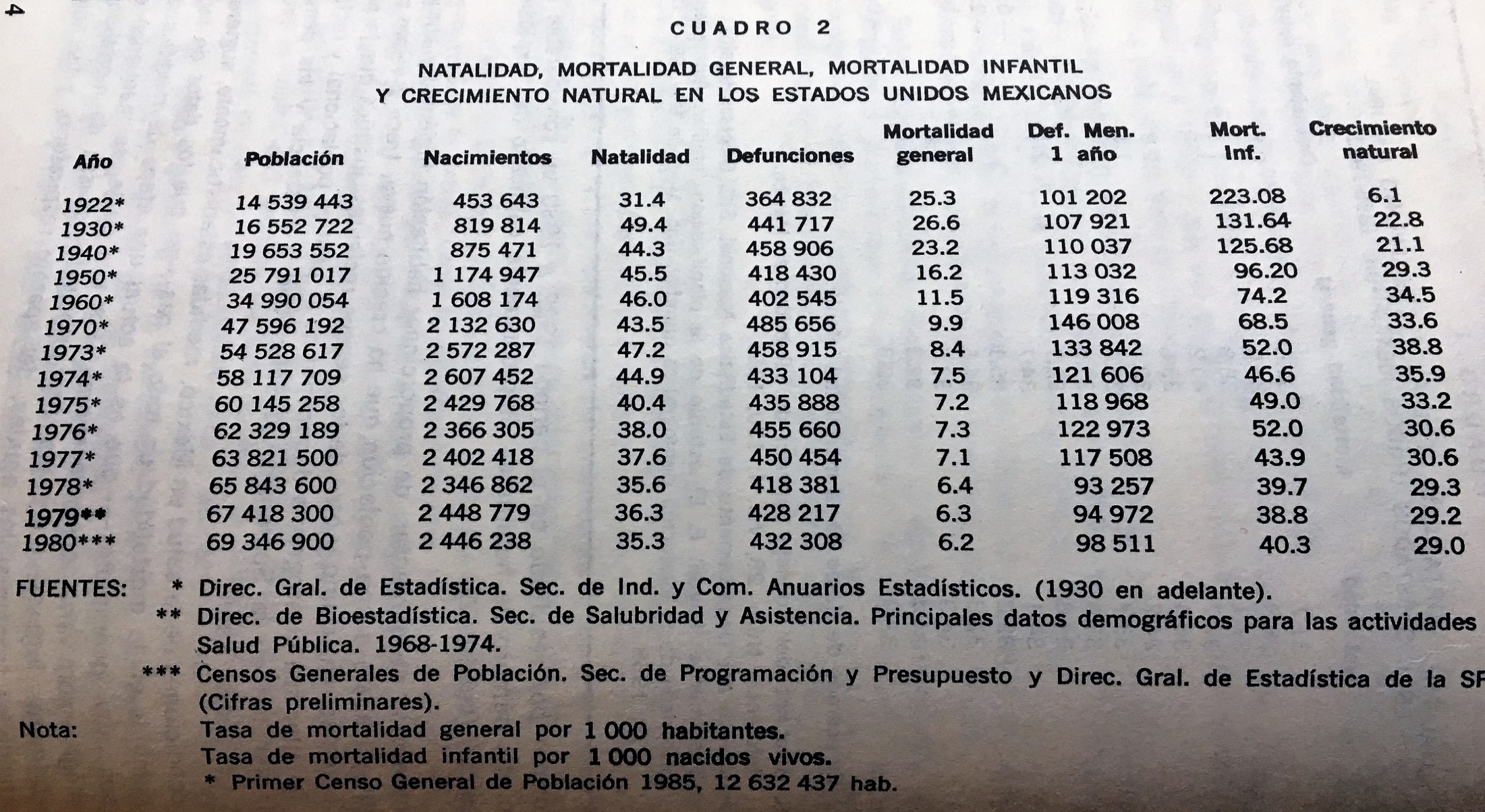 Fuente: Bustamante ME, et al. 1982
Población de México de 1521-1980 y su crecimiento en el siglo XX
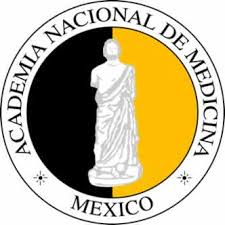 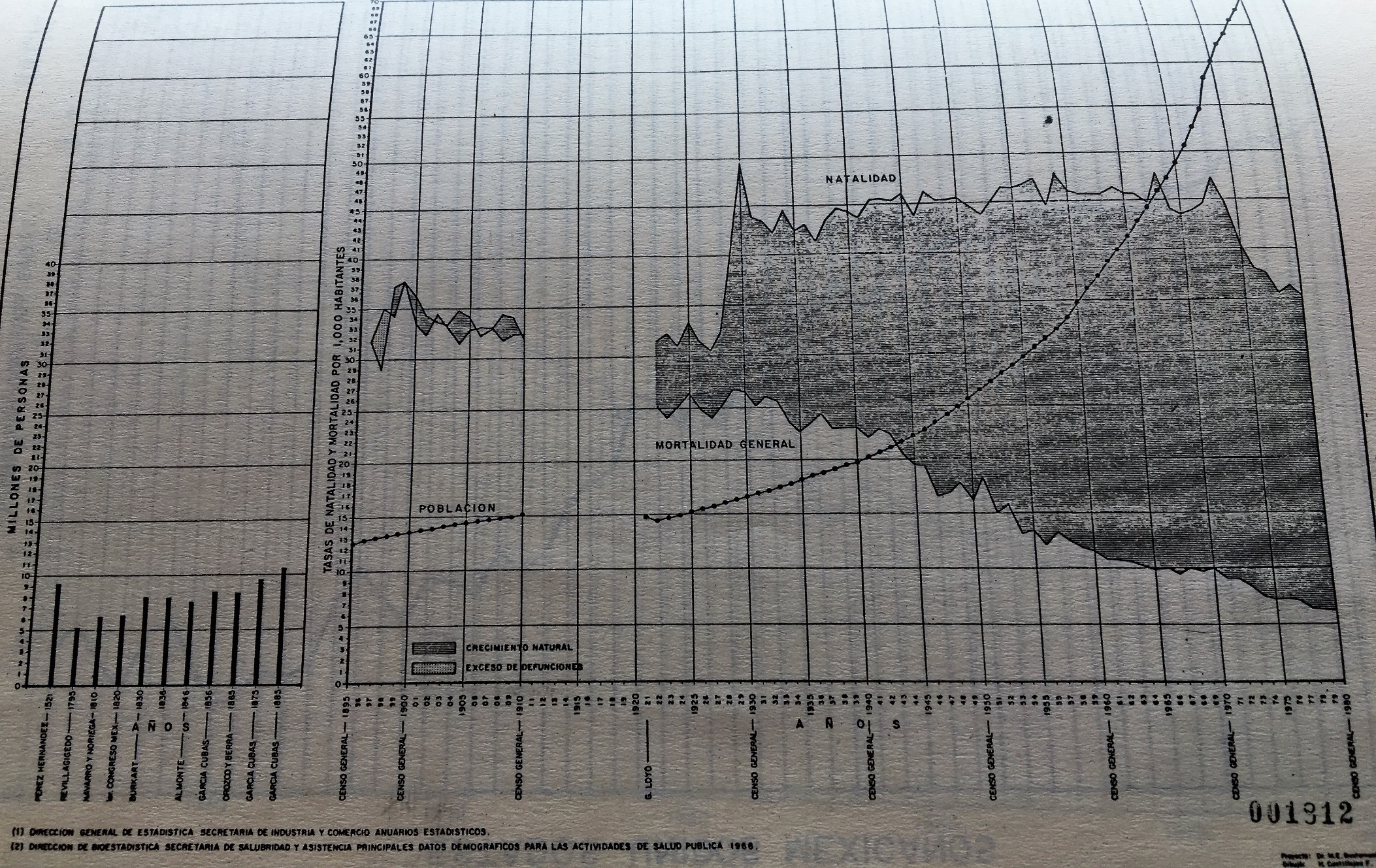 Fuente: Bustamante ME, et al. 1982
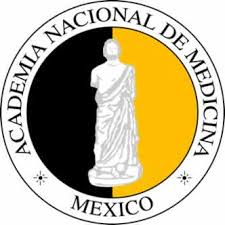 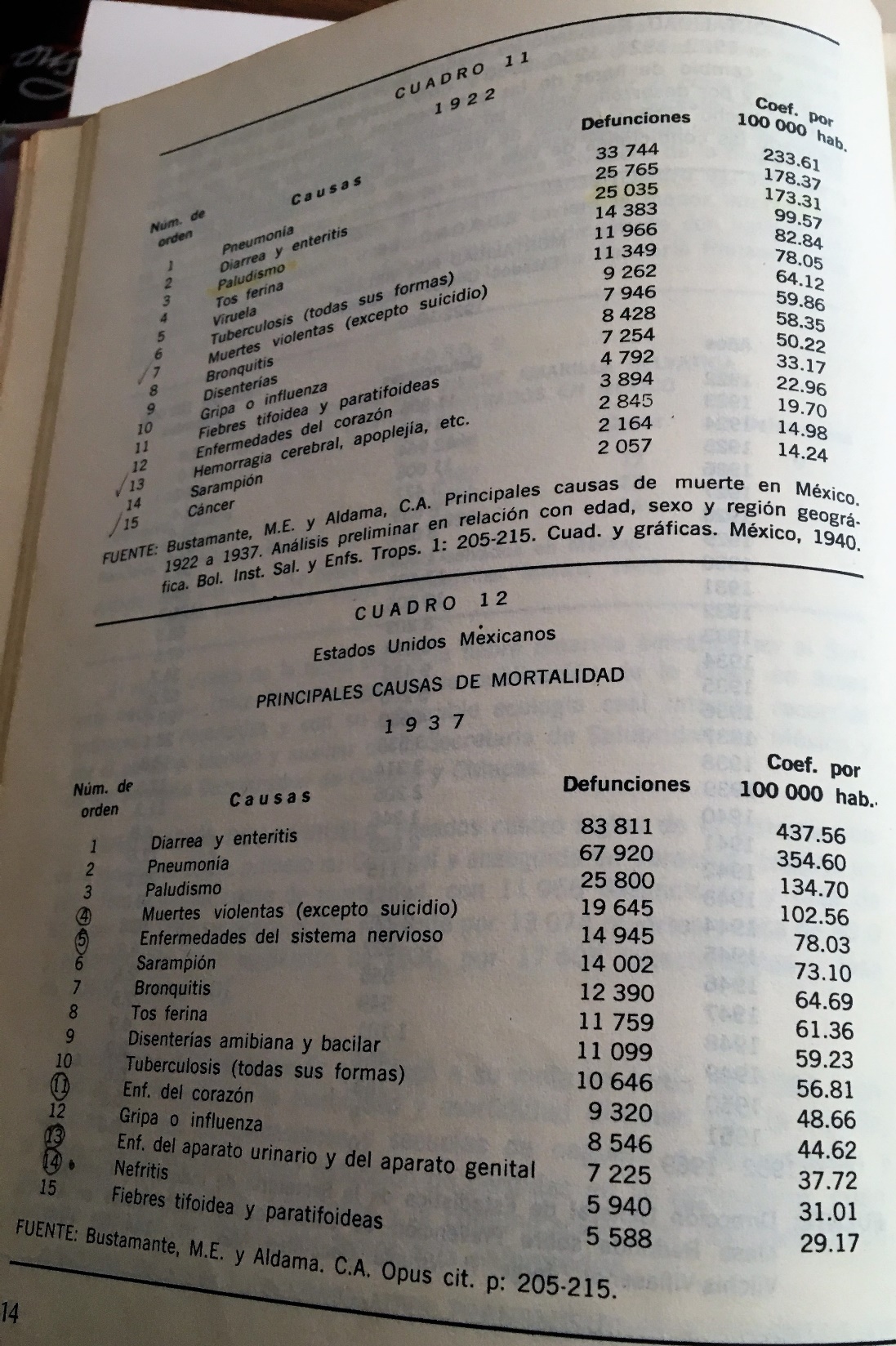 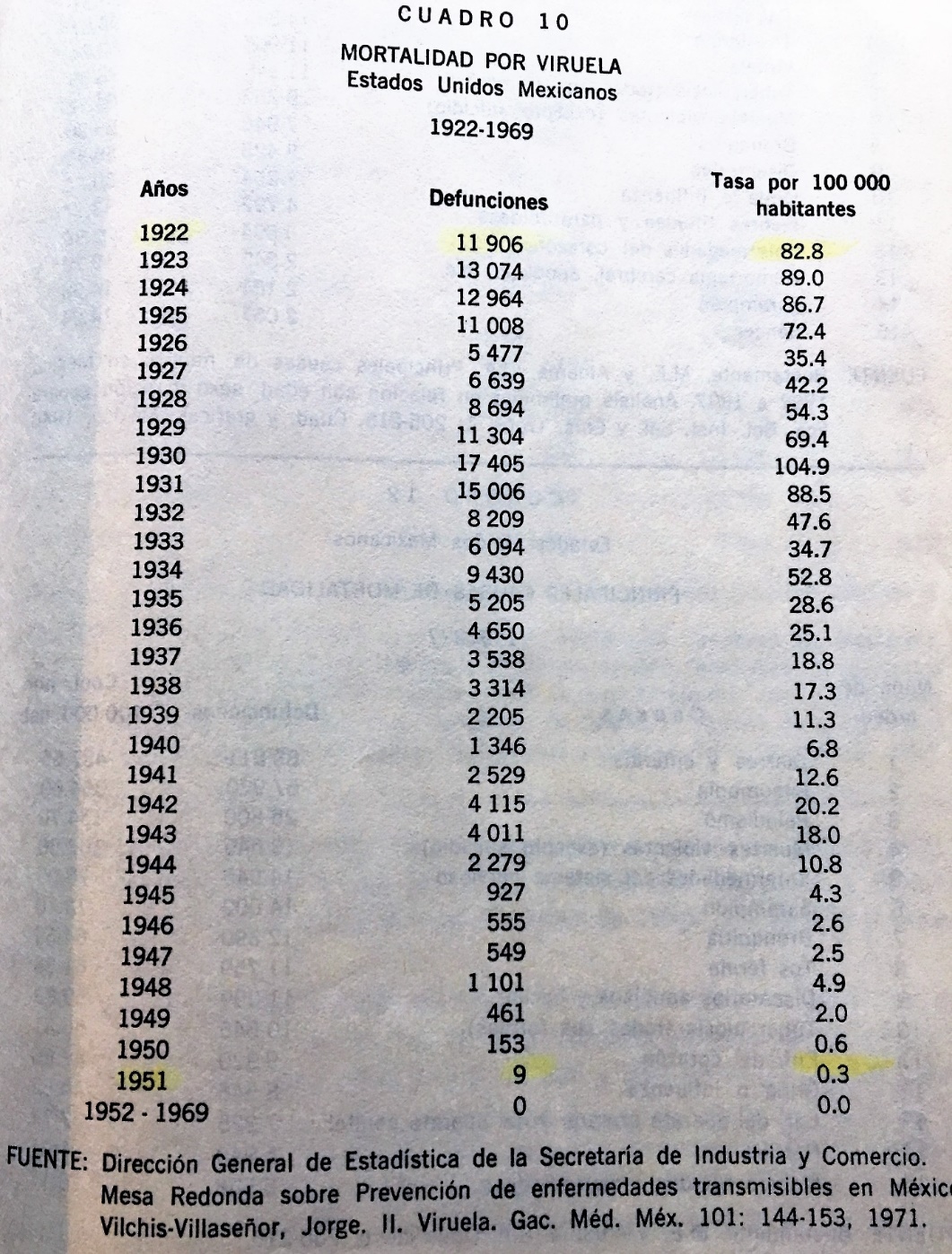 Fuente: Bustamante ME, 1982
Grandes tendencias de mortalidad por afecciones respiratorias en México
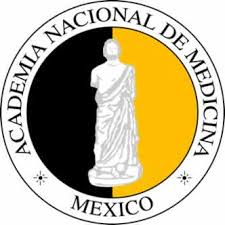 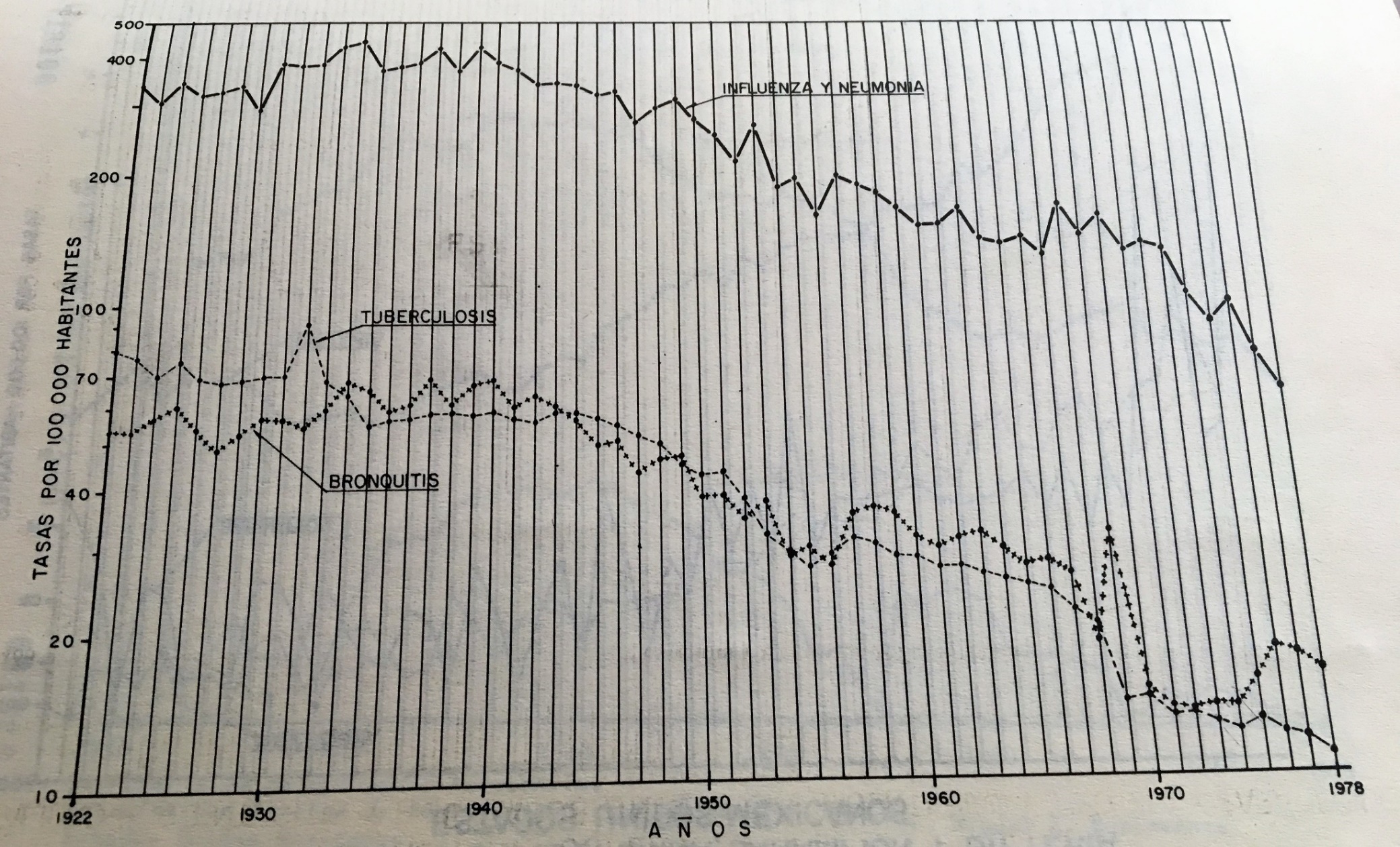 Fuente: Bustamante ME, et al. 1982
Principales causas de muerte en México, 1922 y 2015
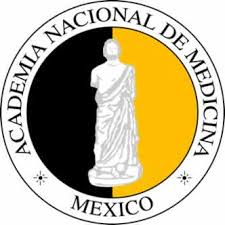 Fuentes: 1922 Bustamante ME., et al
                2015 INEGI
Un humanista de pensamiento crítico
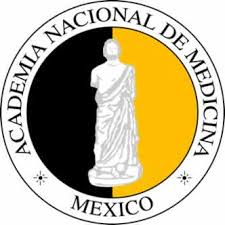 “…para poder subsistir como nación, para afirmar nuestra existencia económica y política necesitamos ante todo vivir, no solamente existir…”
Miguel E. Bustamante Vasconcelos (1898-1986)
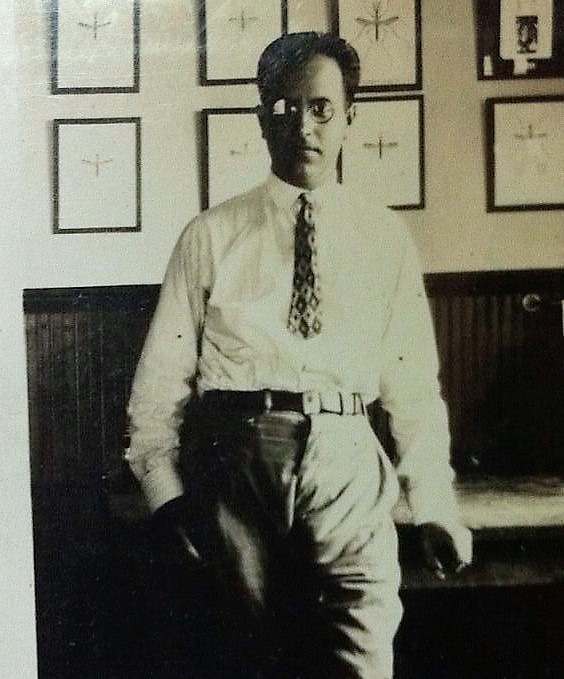 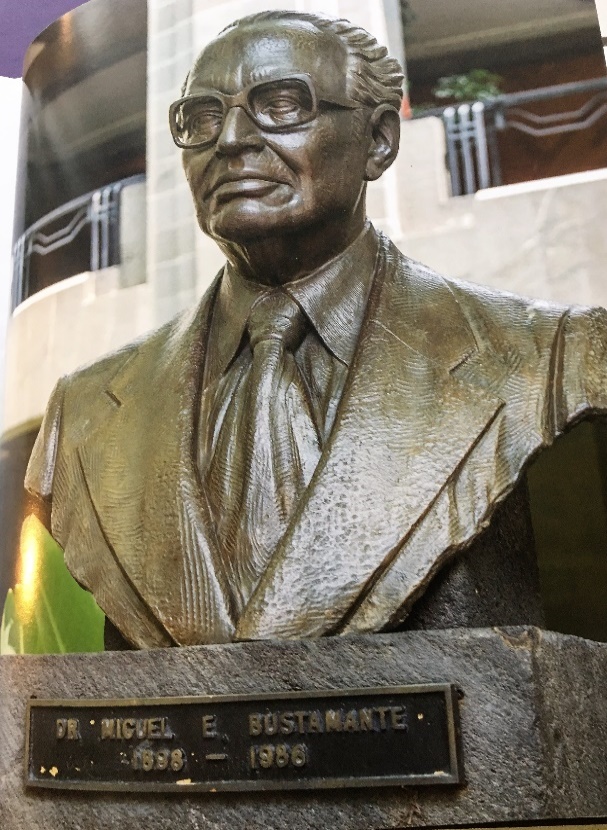 Homenaje luctuoso de cuerpo presente
Miguel E. Bustamante 1898-1986
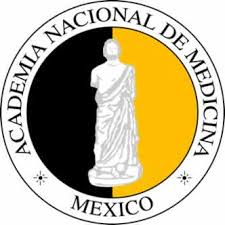 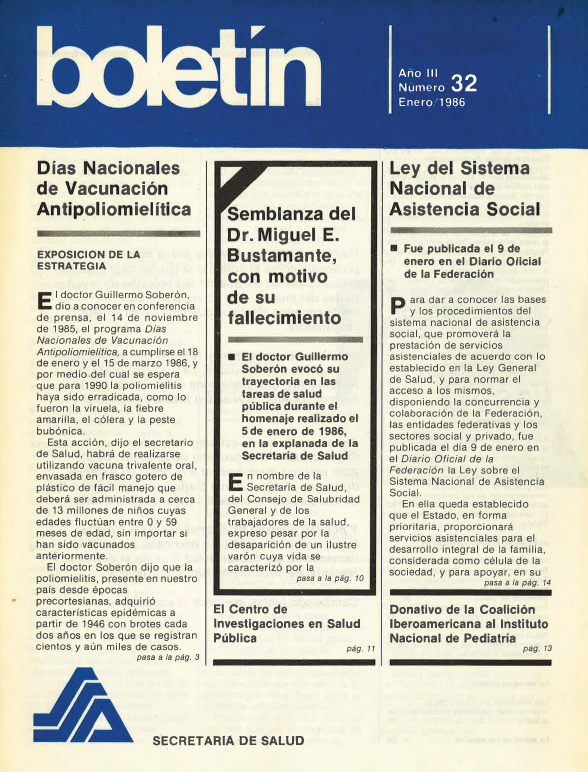 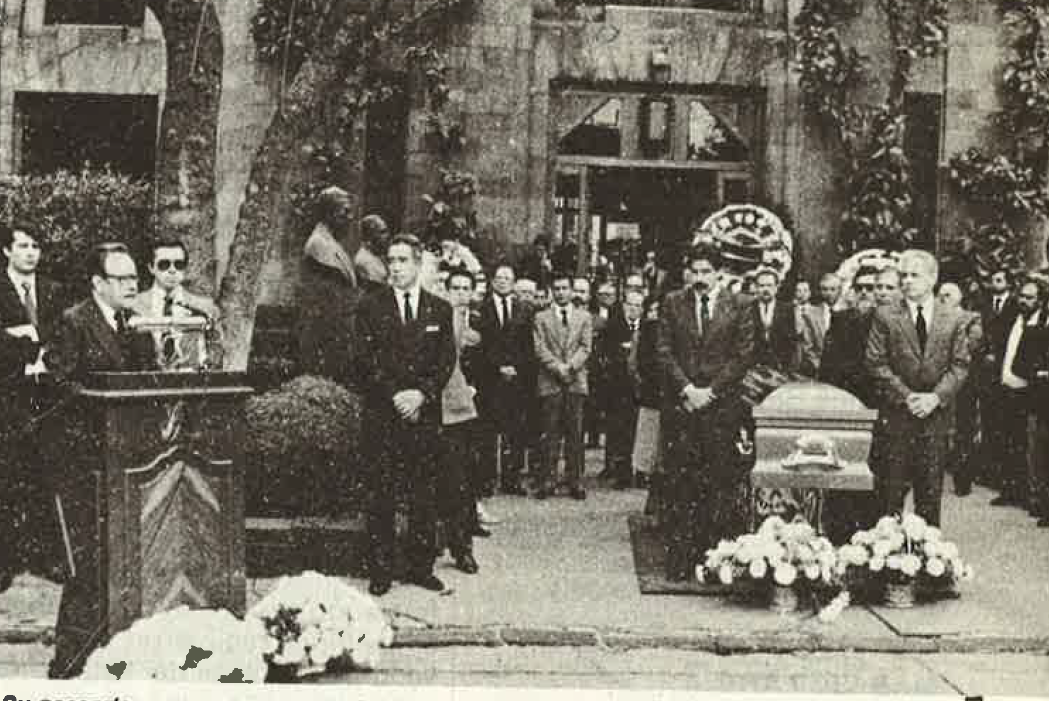